ГБОУ ГИМНАЗИЯ 1505
ВЕРТИКАЛЬНАЯ 
АЭРОДИНАМИЧЕСКАЯ ТРУБА
Ковалев Дмитрий 6А
Федяков Савелий 6А
Москва 2013
УЧАСТНИКИ  ПРОЕКТА
Дмитрий Ковалёв 6А (Руководитель)
Федяков Савелий 6 А
ЧТО ТАКОЕ 
АЭРОДИНАМИЧЕСКАЯ ТРУБА
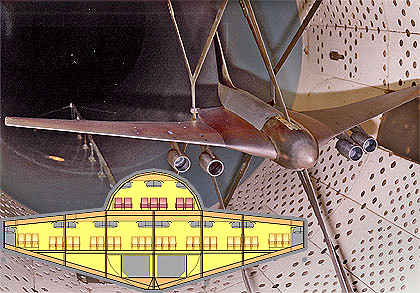 ГДЕ ПРИМЕНЯЕТСЯ 
АЭРОДИНАМИЧЕСКАЯ ТРУБА
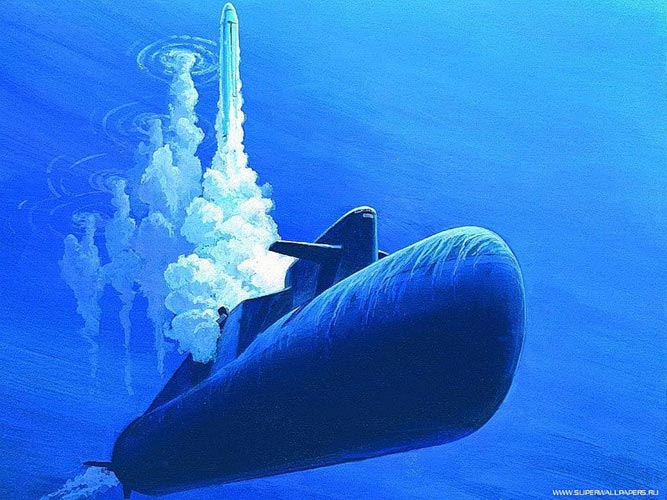 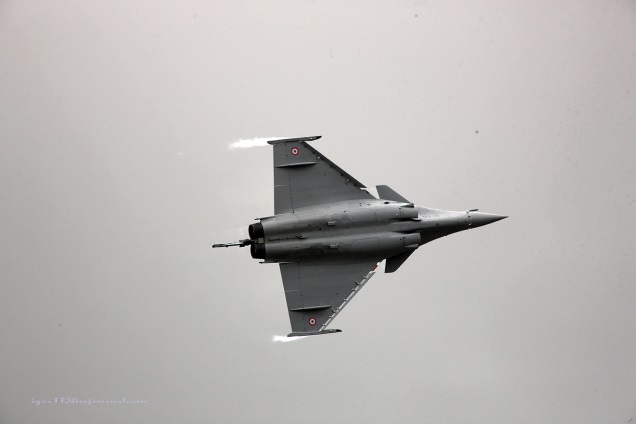 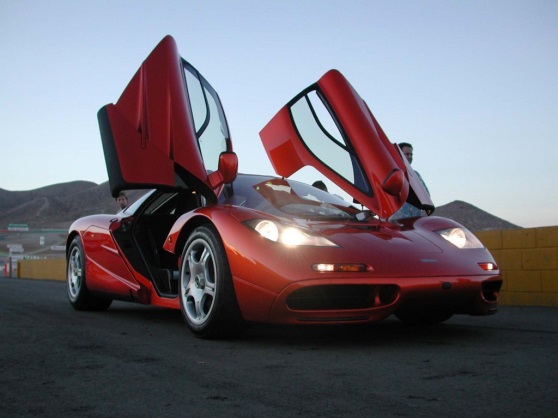 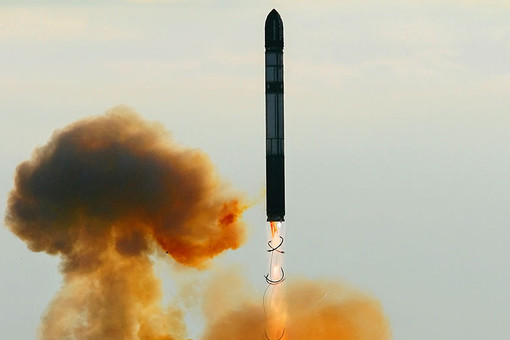 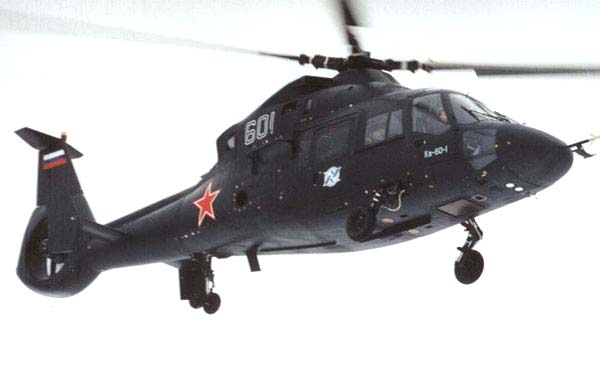 АТРАКЦИОН ДЛЯ РАЗВЛЕЧЕНИЯ ДЕТЕЙ
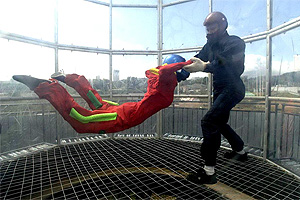 МОДЕЛЬ АЭРОТРУБЫ
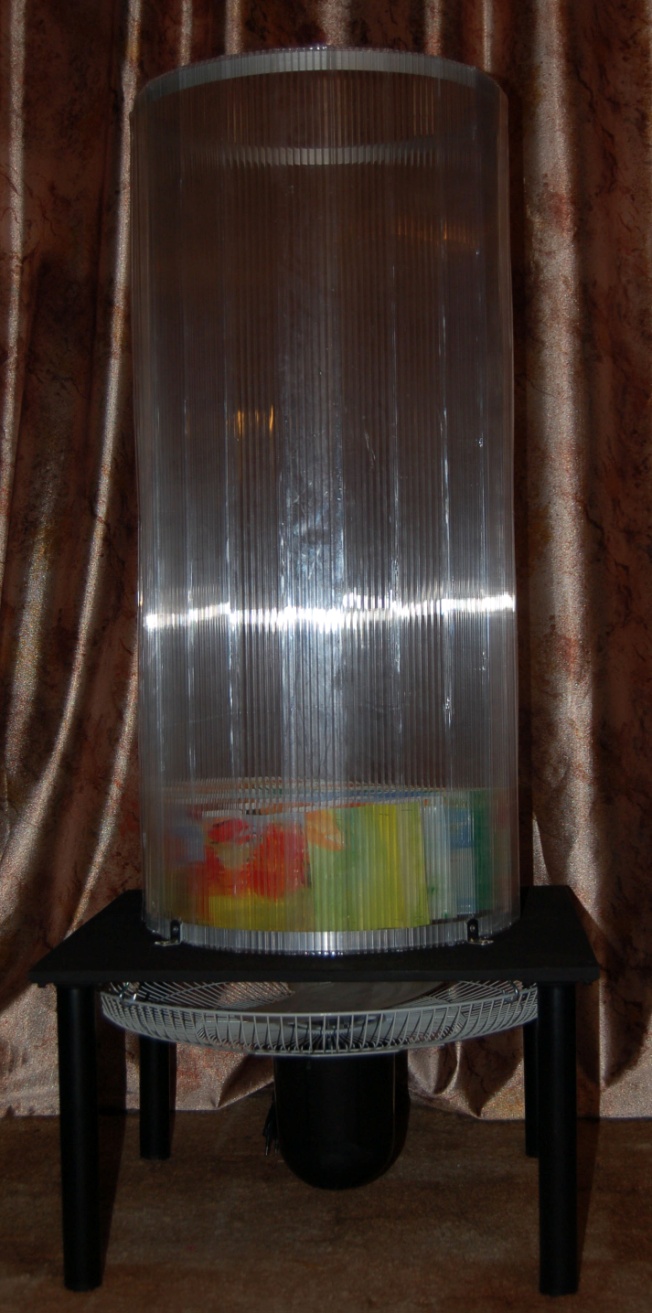 Вентилятор
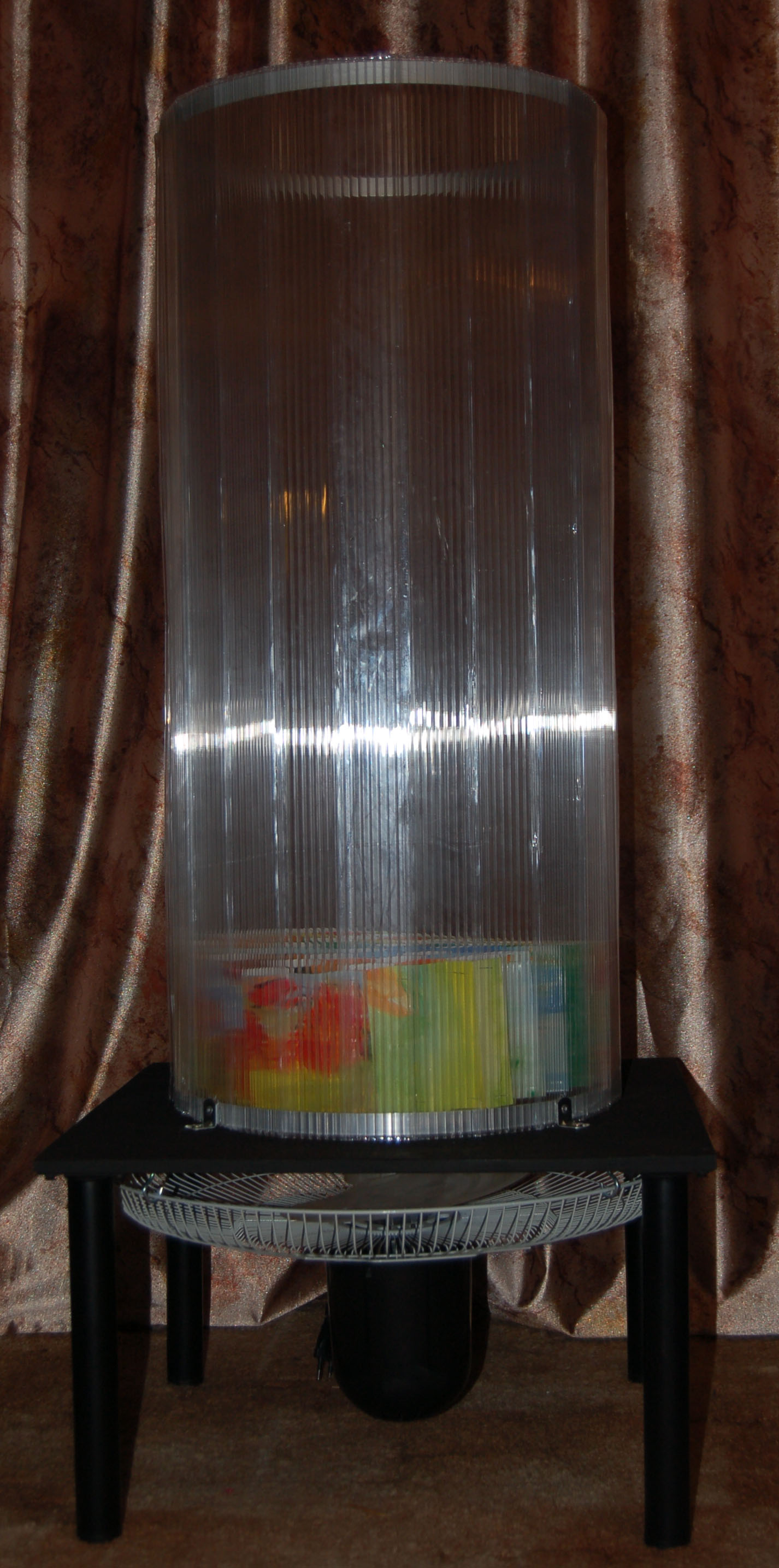 Стакан
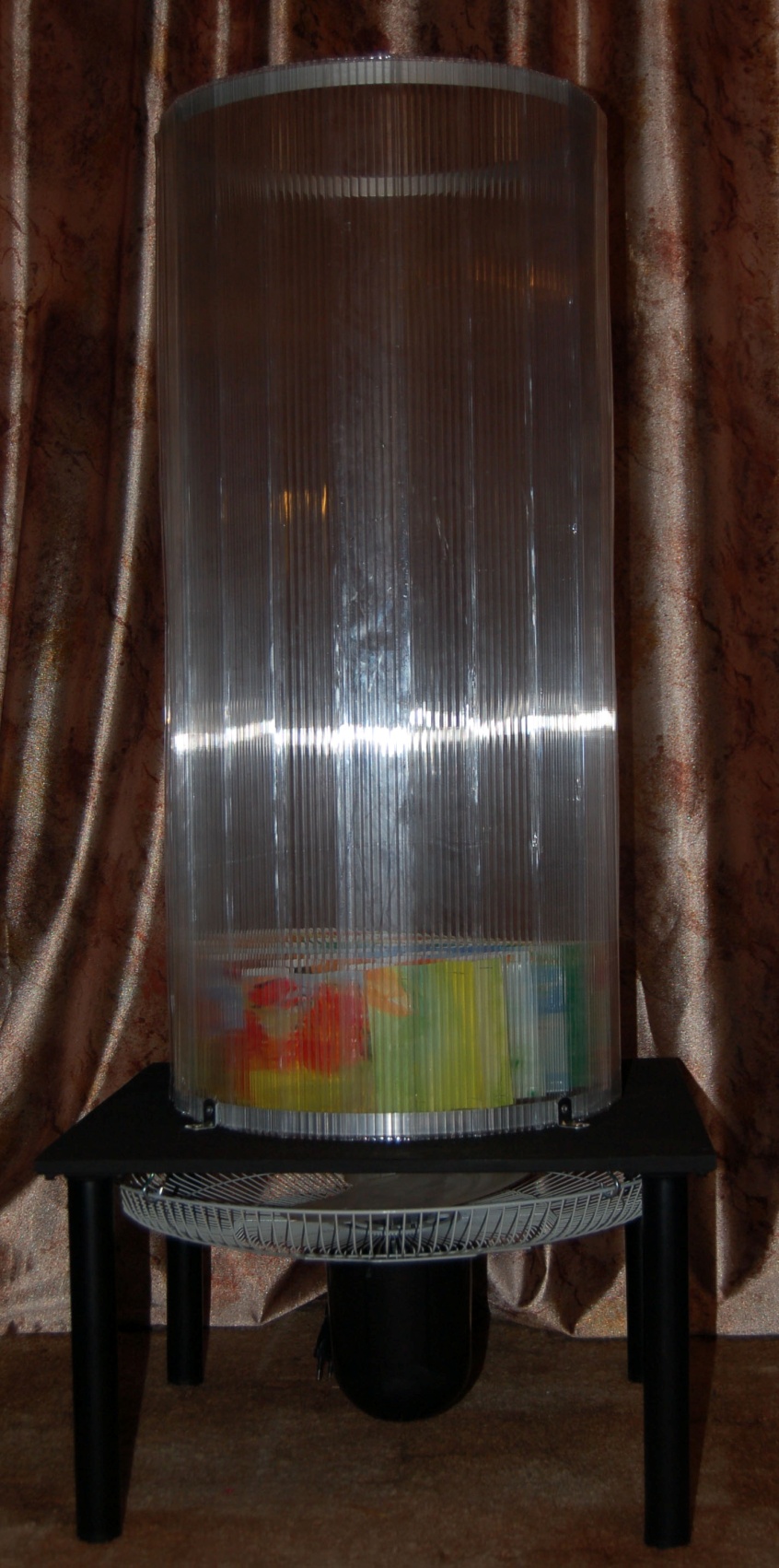 Рассекатель
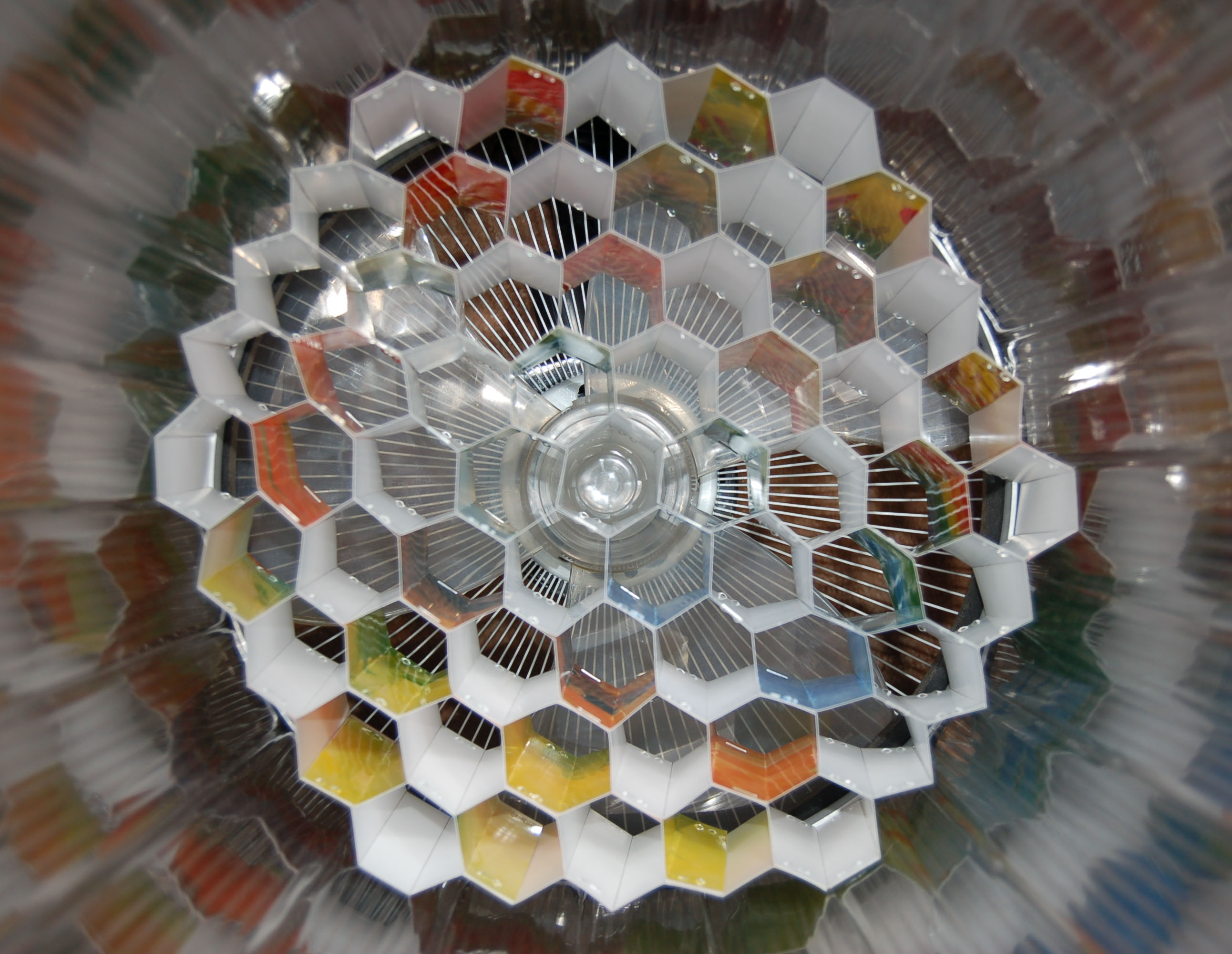 РЕЗУЛЬТАТ
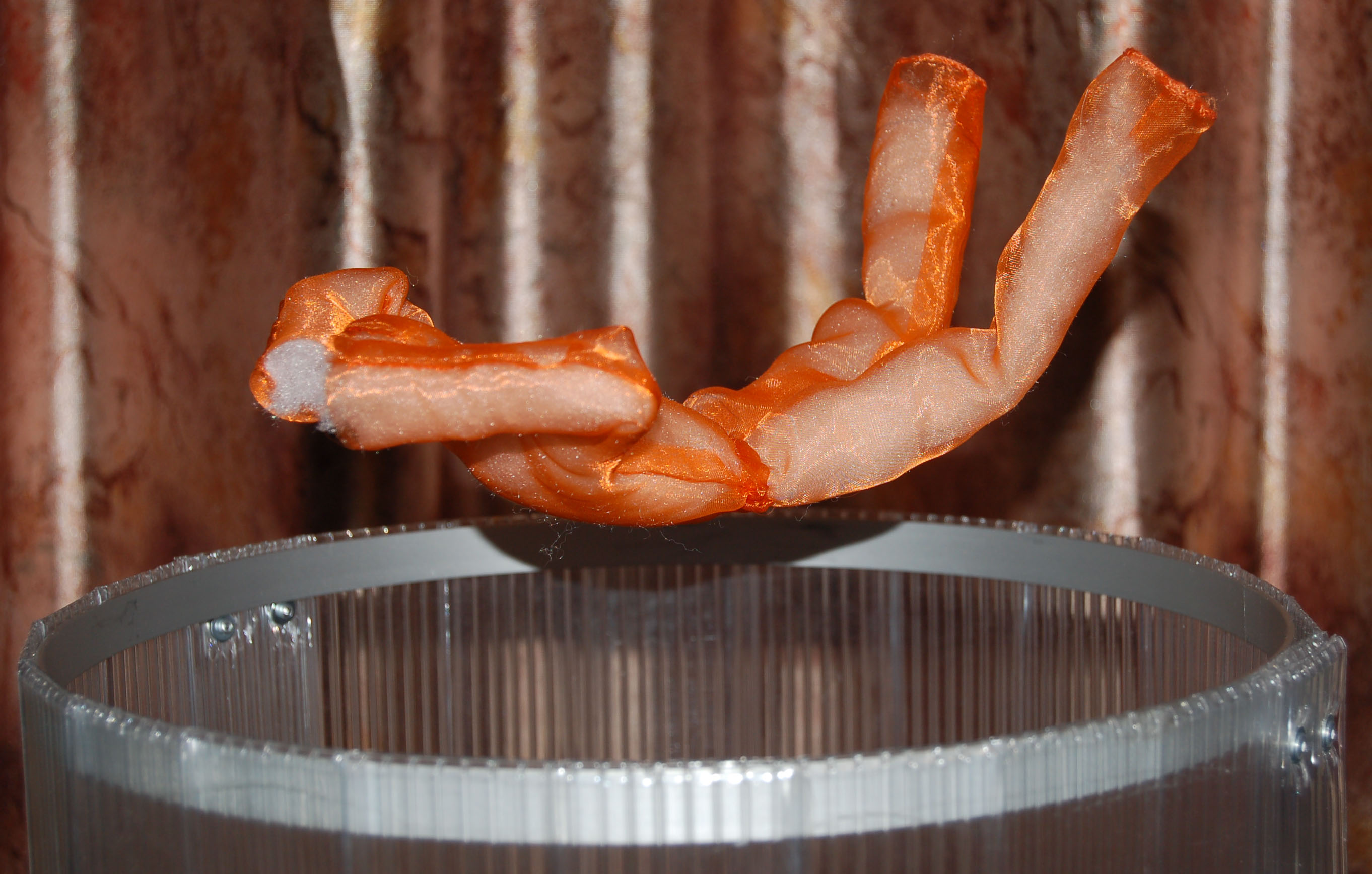 КТО ИЗОБРЁЛ 
АЭРОДИНАМИЧЕСКУЮ ТРУБУ
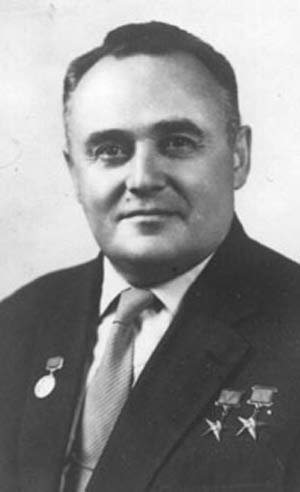 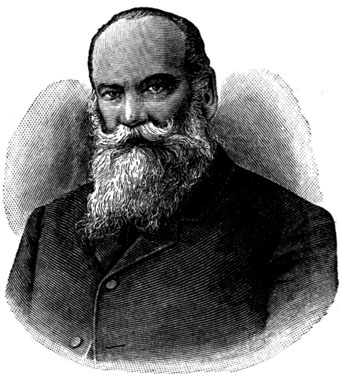 Циолковский К.Э.
Жуковский Н.Е.